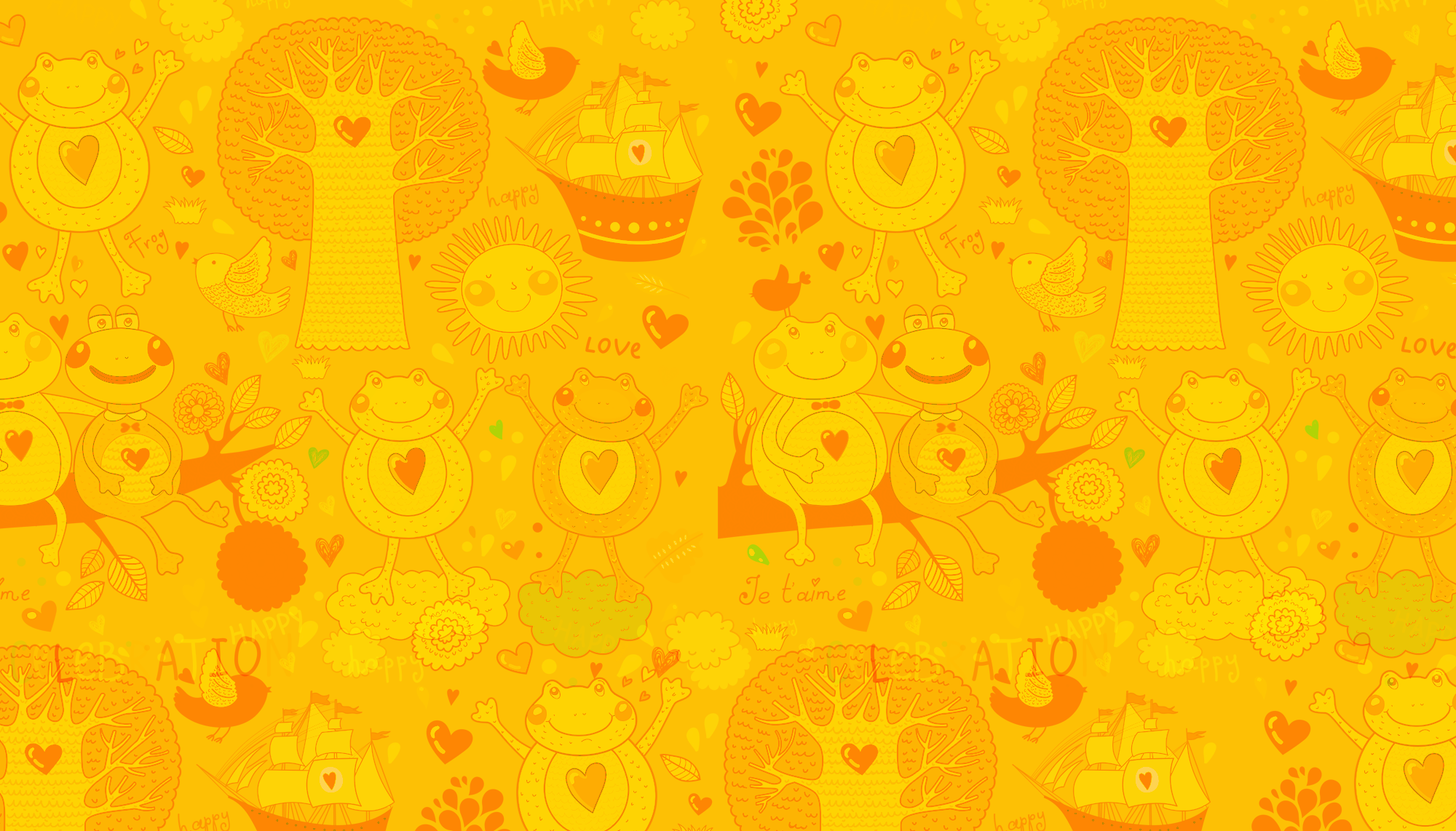 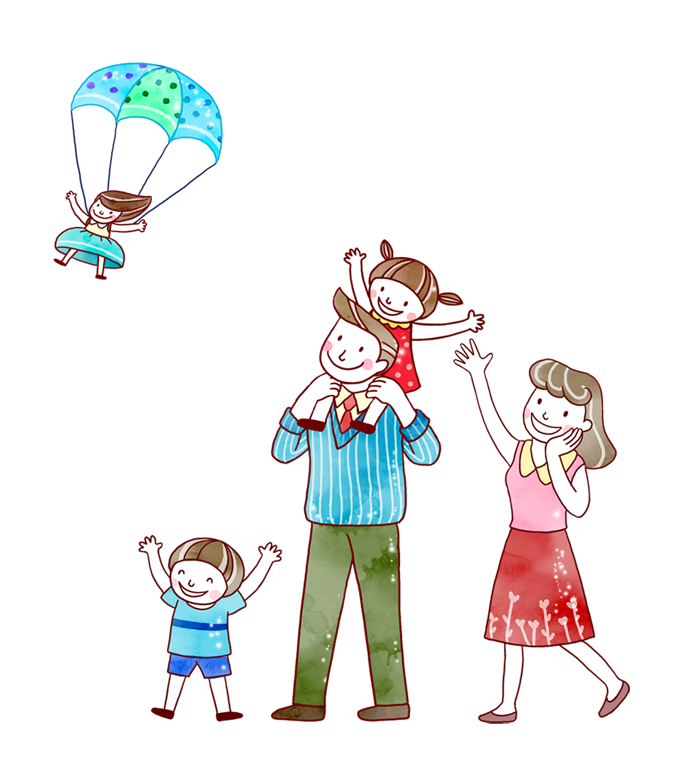 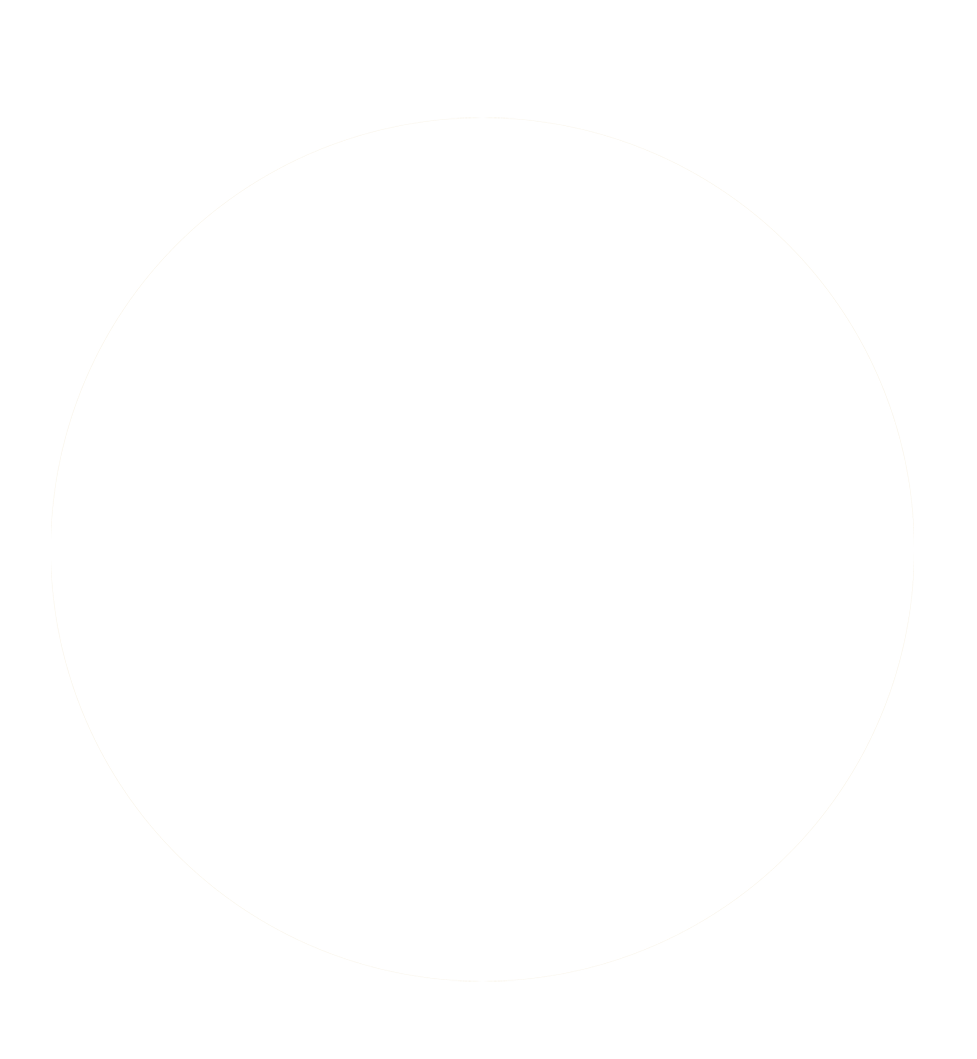 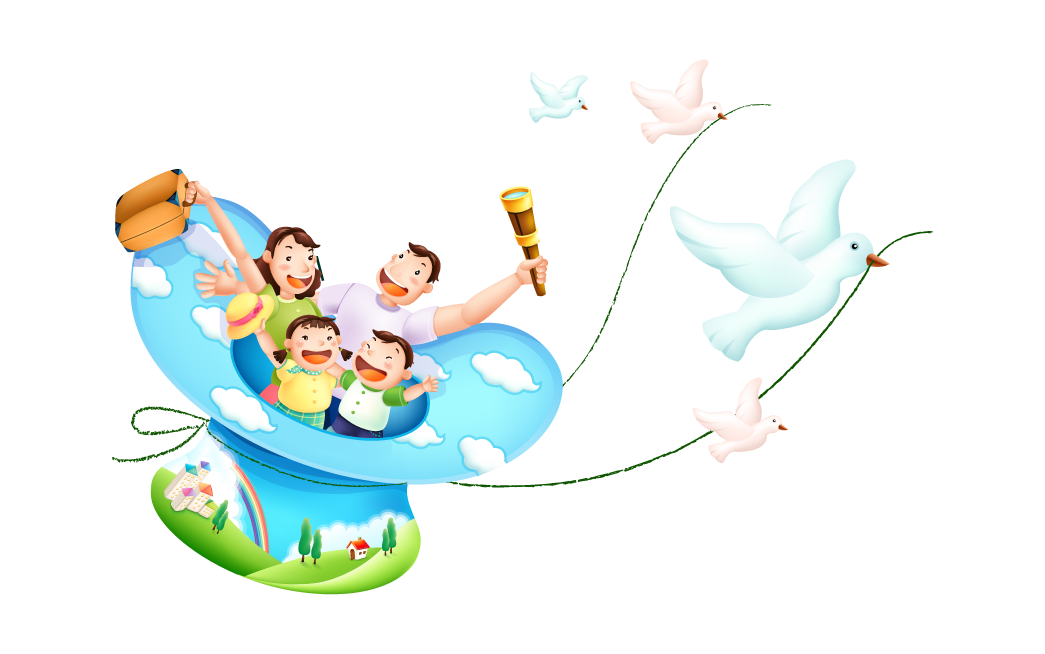 CHÀO MỪNG CÁC EM ĐẾN VỚI TIẾT
Toán lớp 1
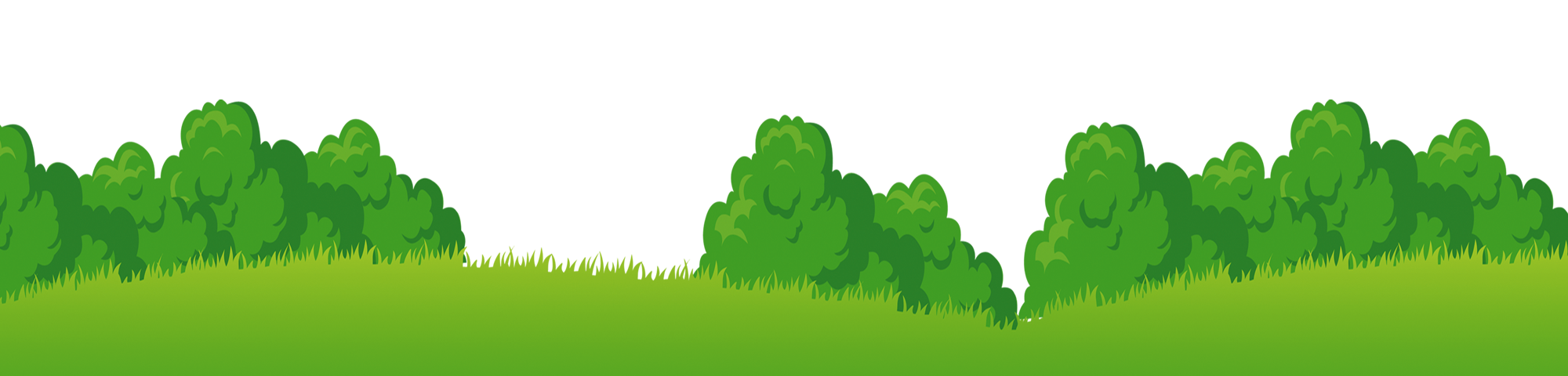 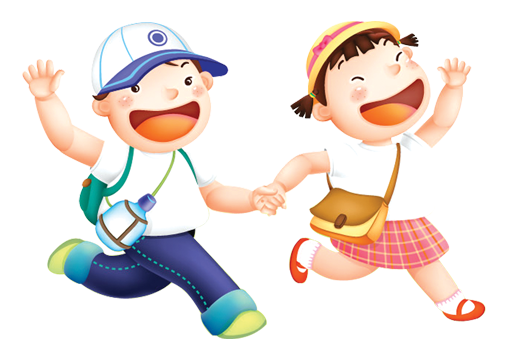 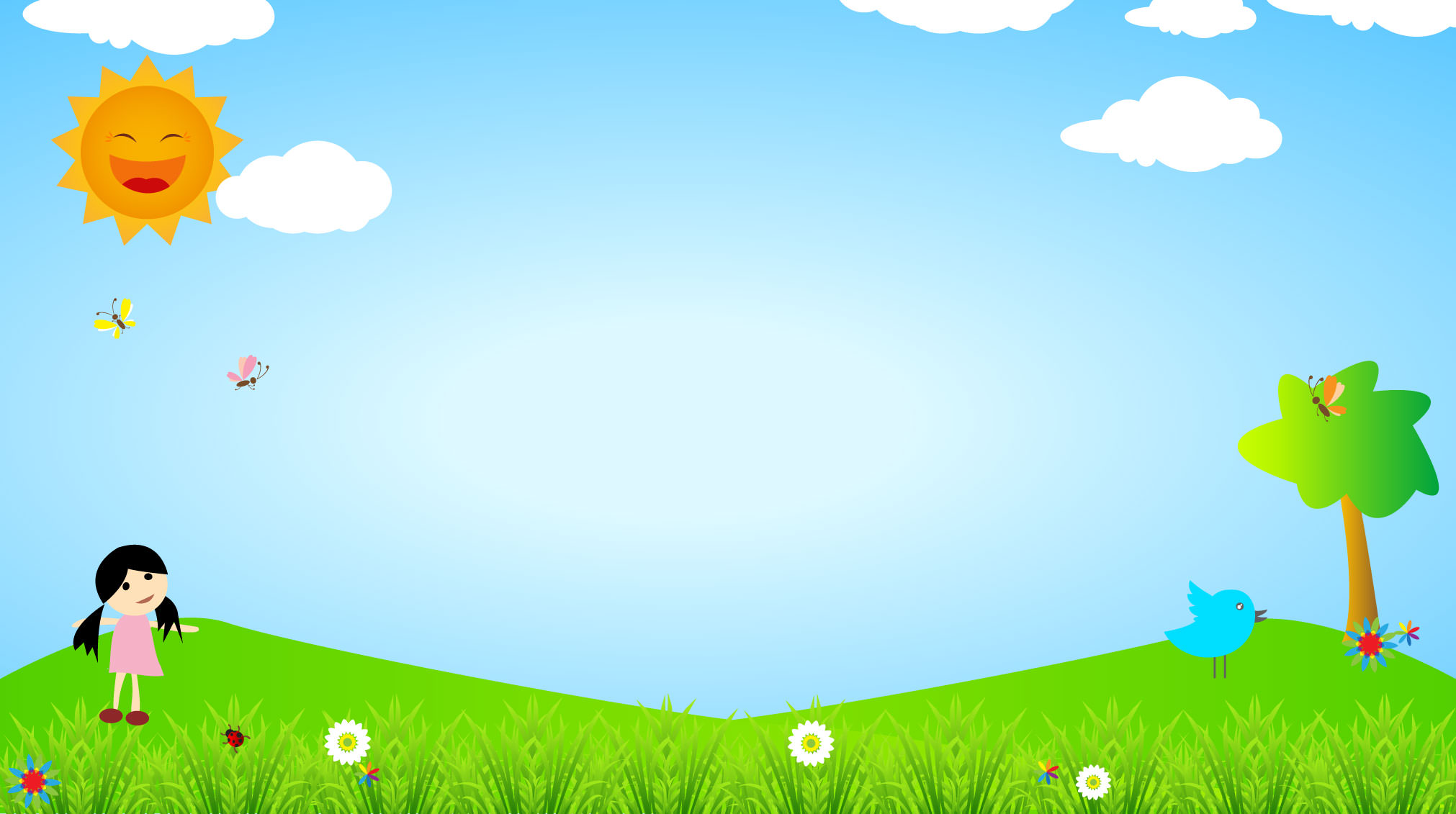 TOÁN LỚP 1
Các số  7 , 8 , 9
Cả lớp cùng nghe bài Bé tập đếm
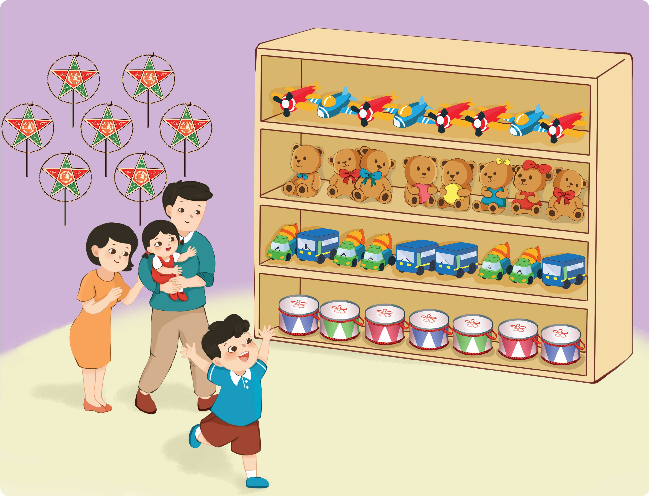 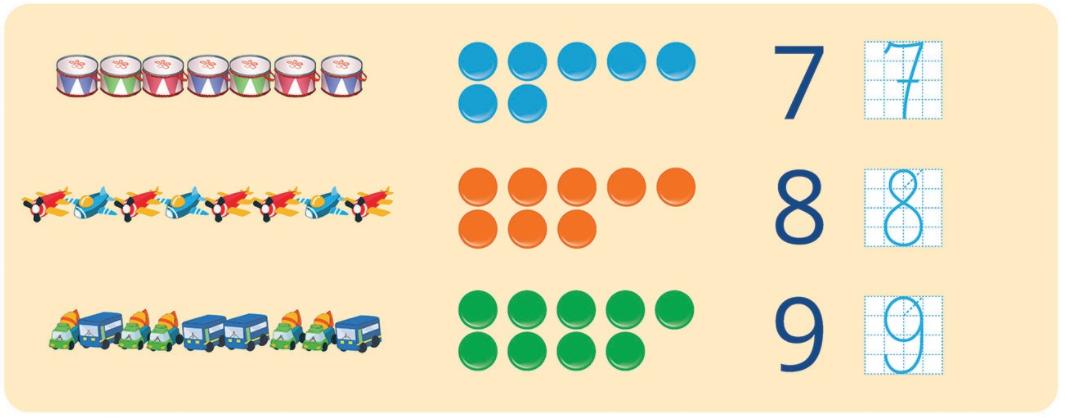 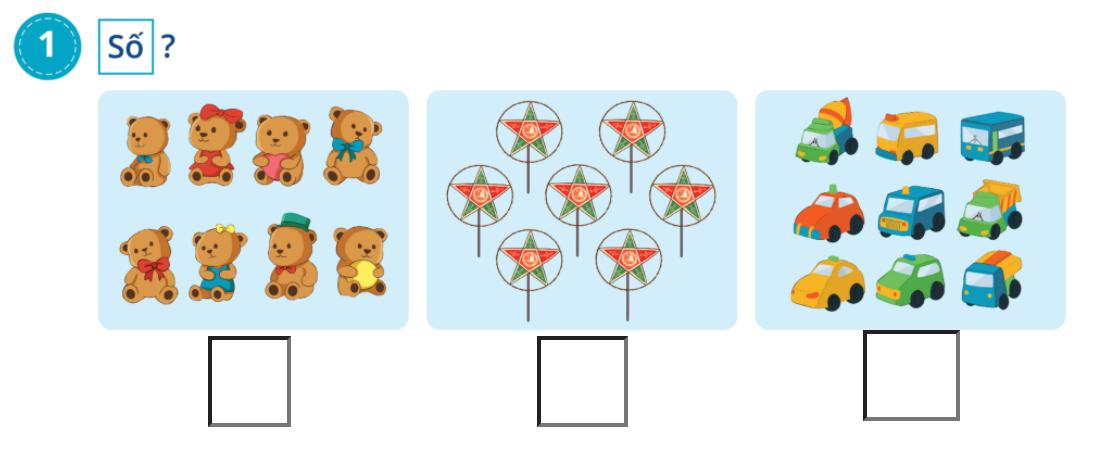 9
8
7
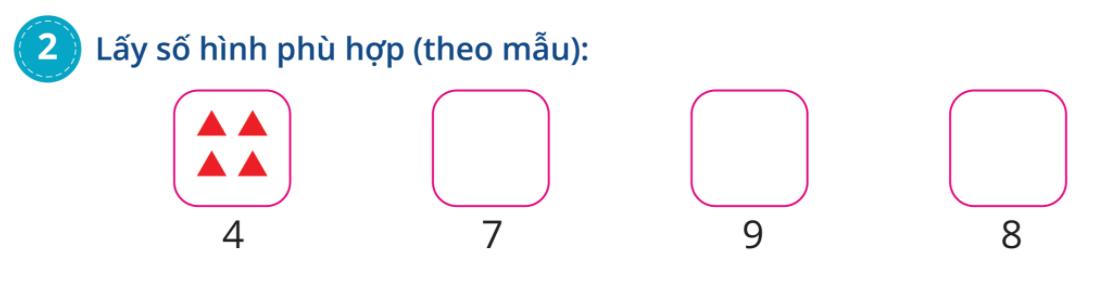 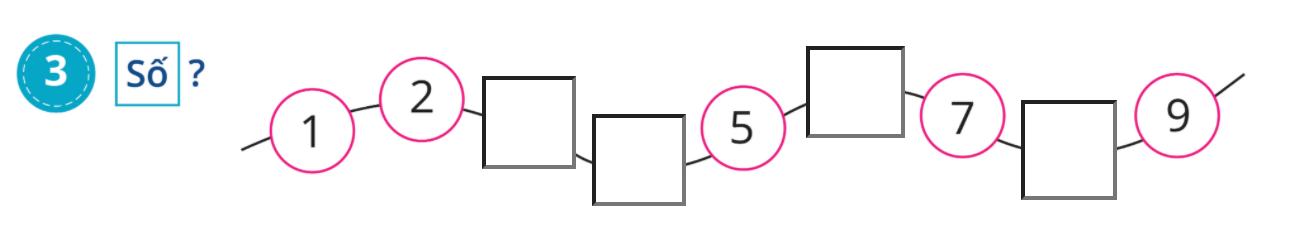 6
3
8
4
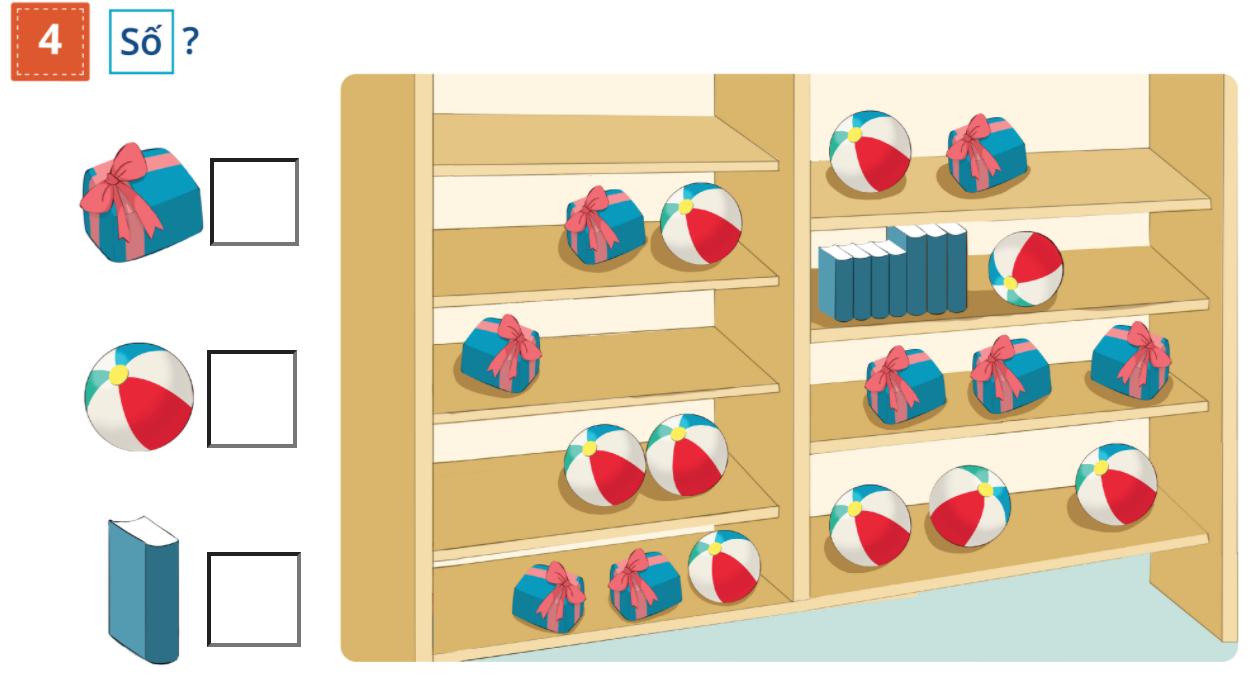 8
9
7
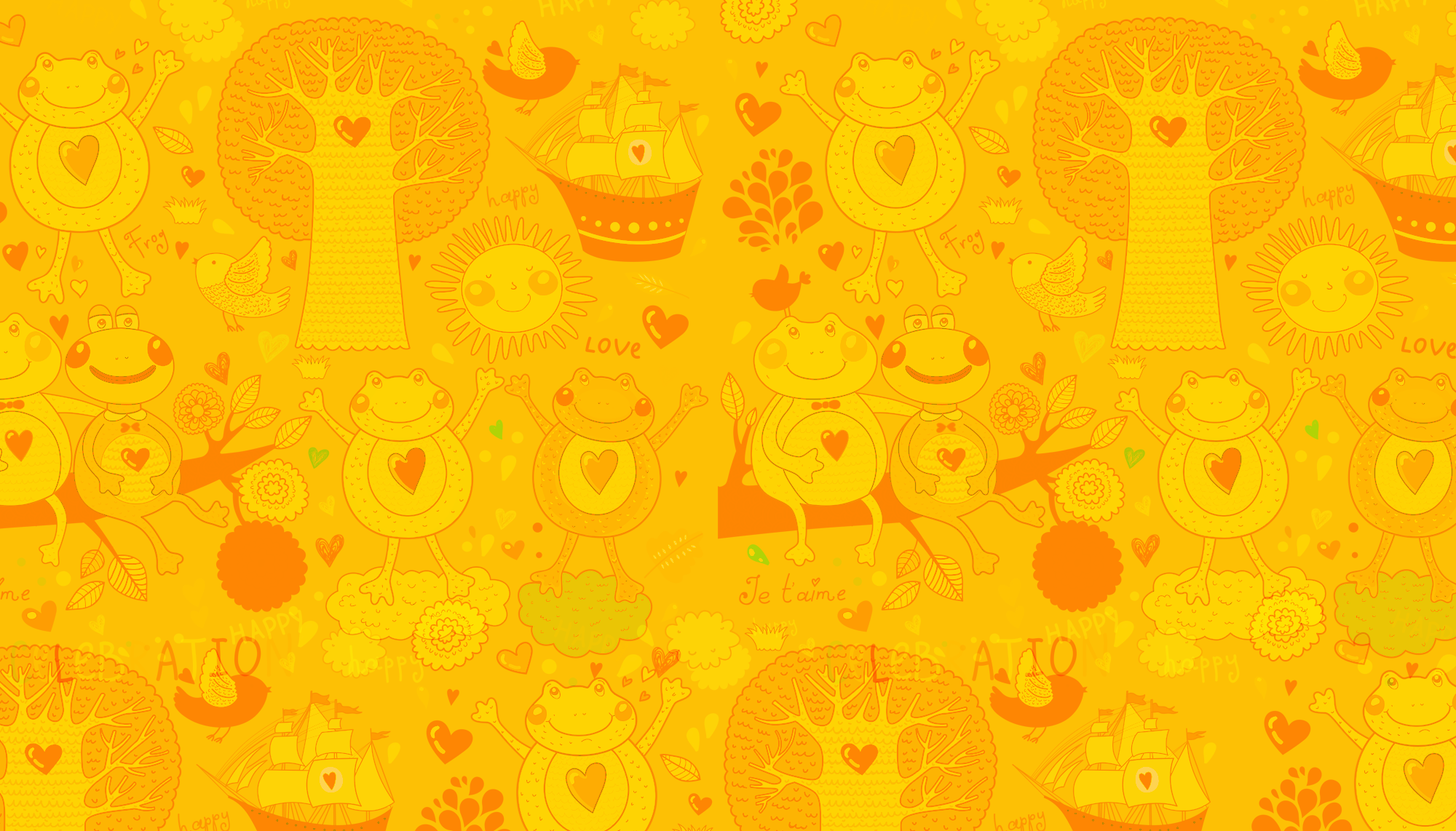 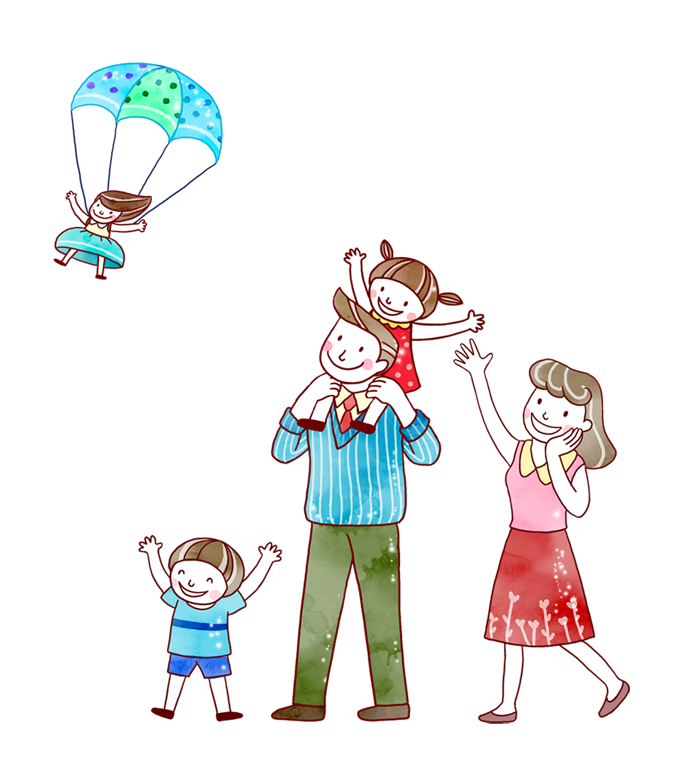 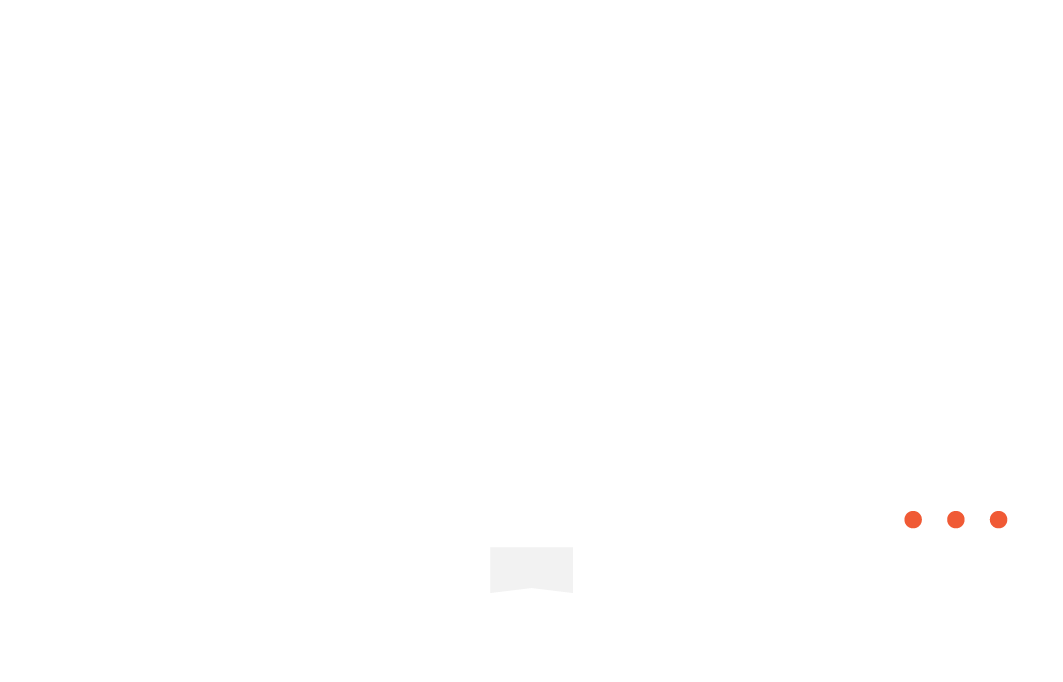 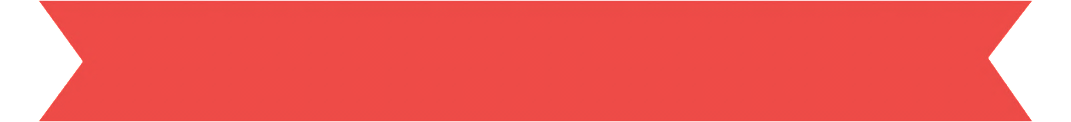 Củng cố - Dặn dò
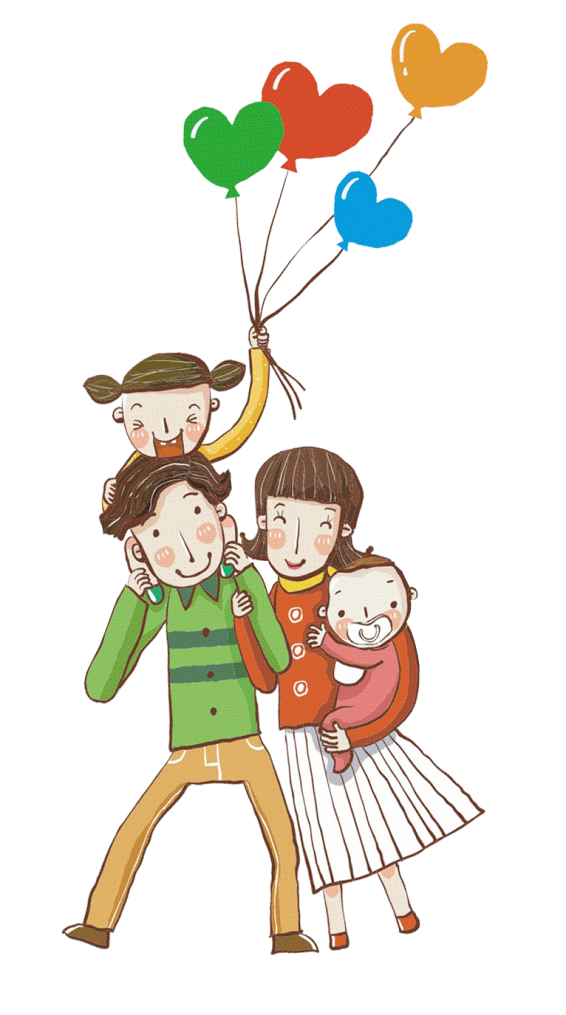 - Nhận xét tiết học
Chuẩn bị bài sau:
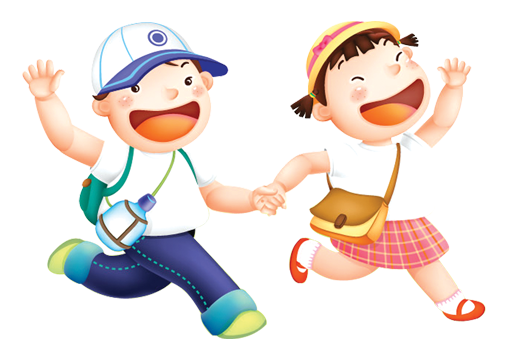 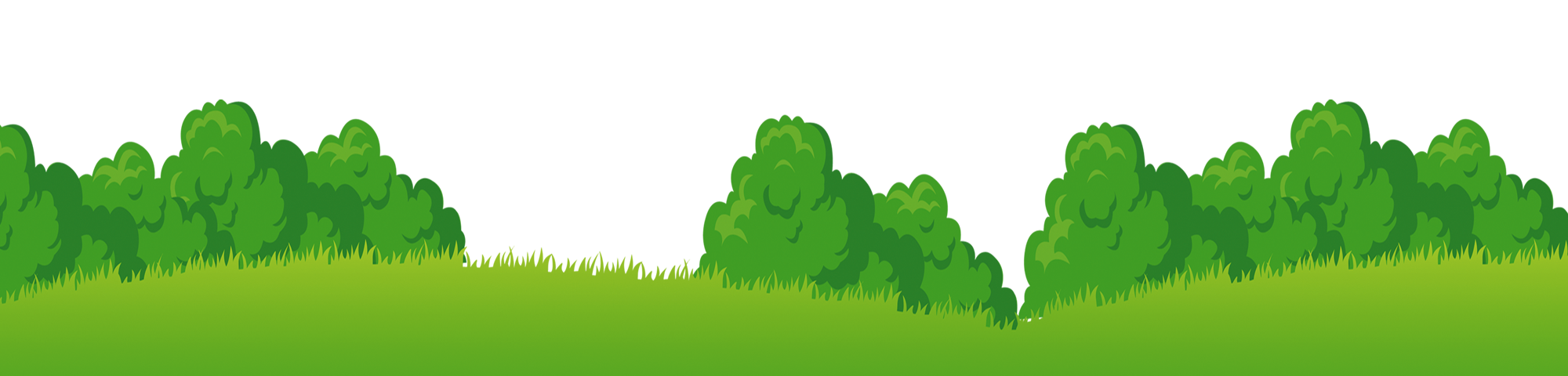